Концепция Game Engine в Unity.
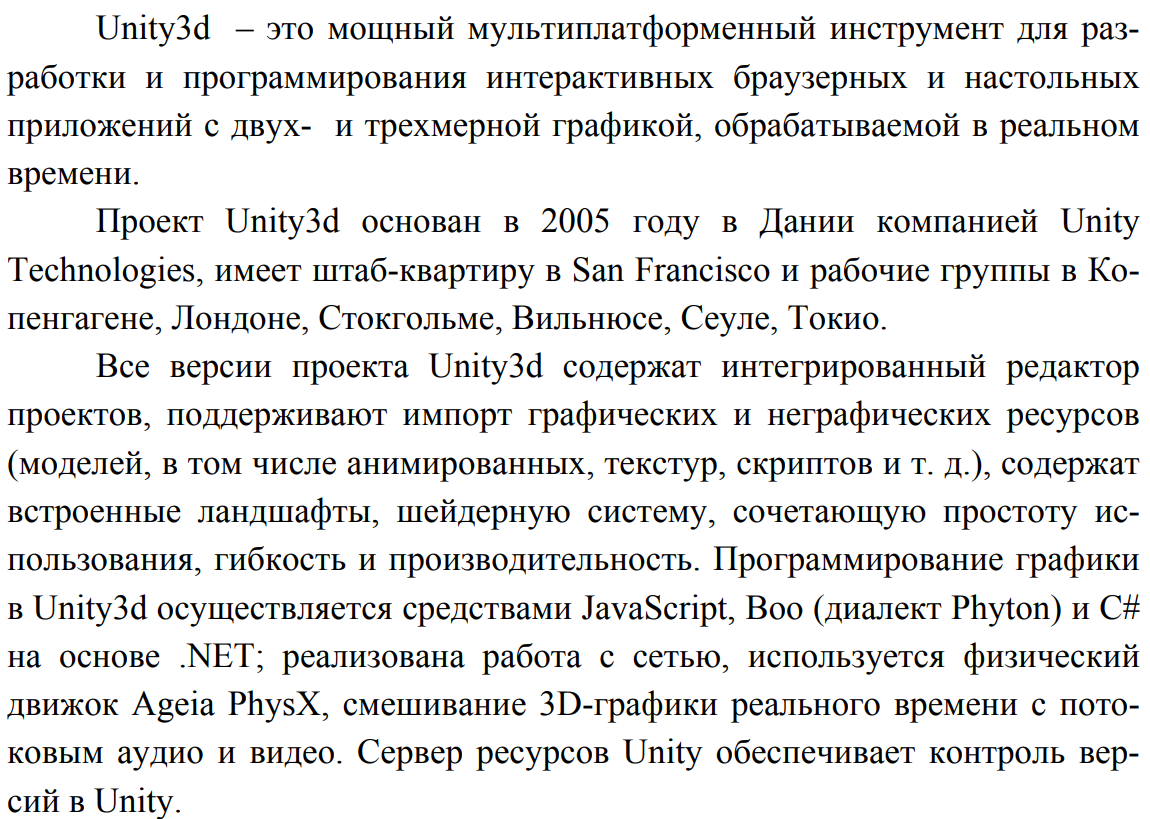 Концепция Game Engine в Unity3d
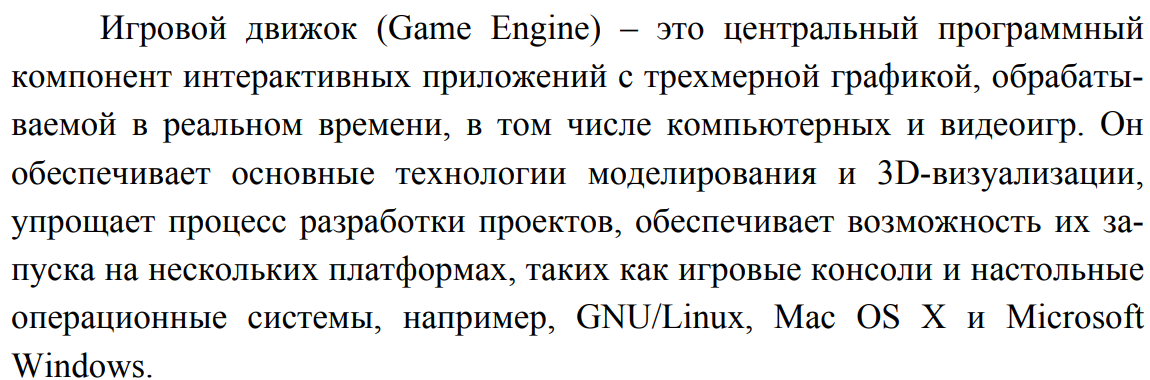 Концепция Game Engine в Unity3d
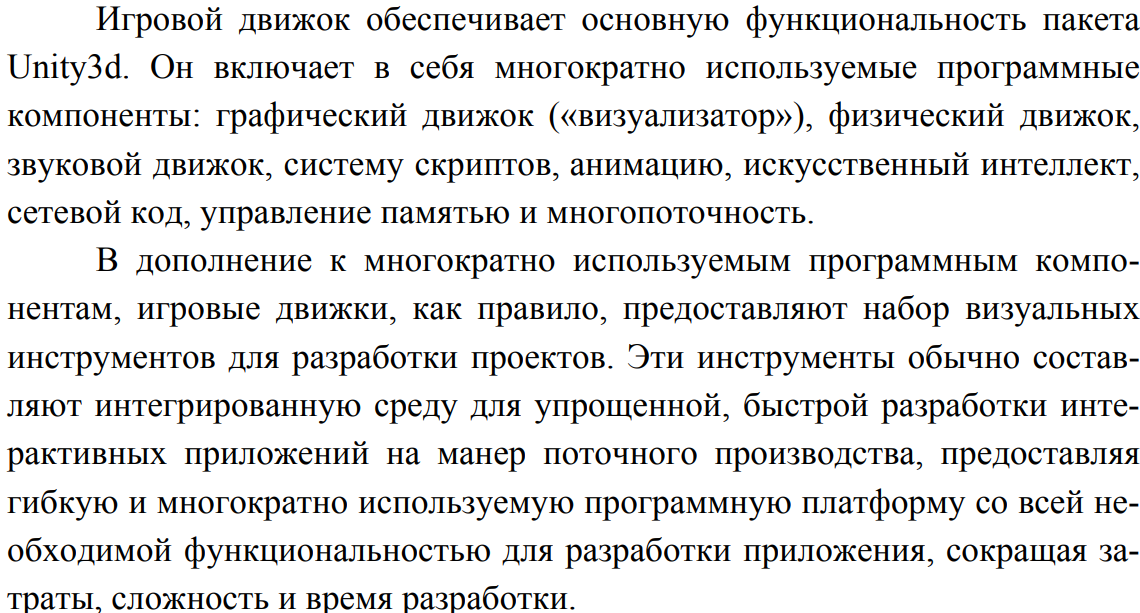 Концепция Game Engine в Unity3d
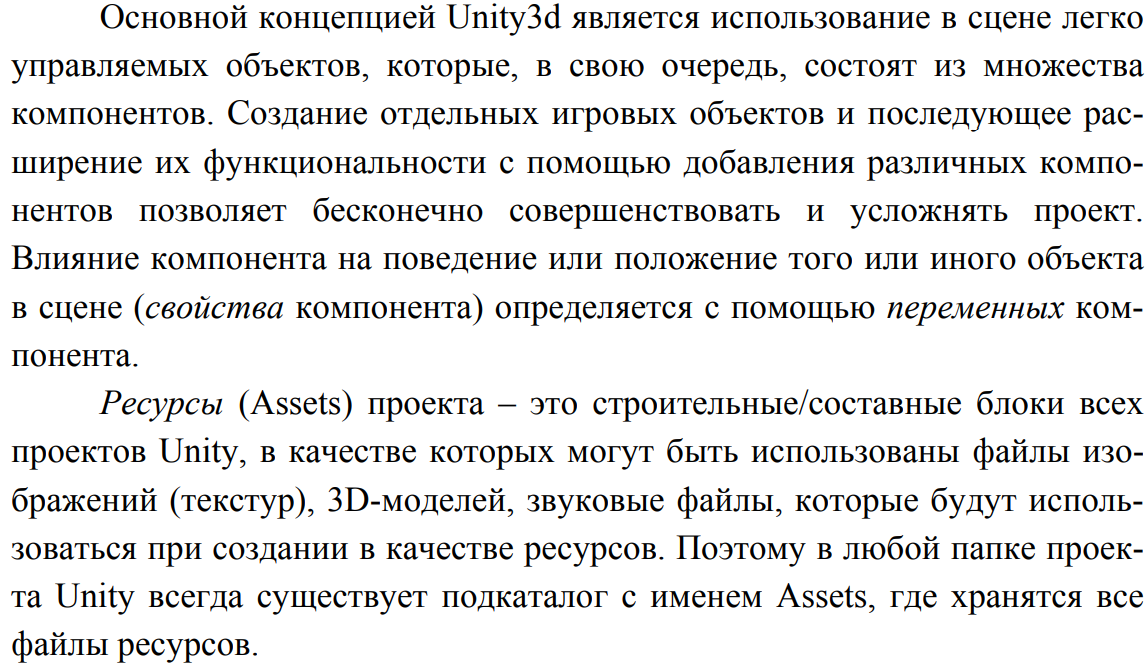 Концепция Game Engine в Unity3d
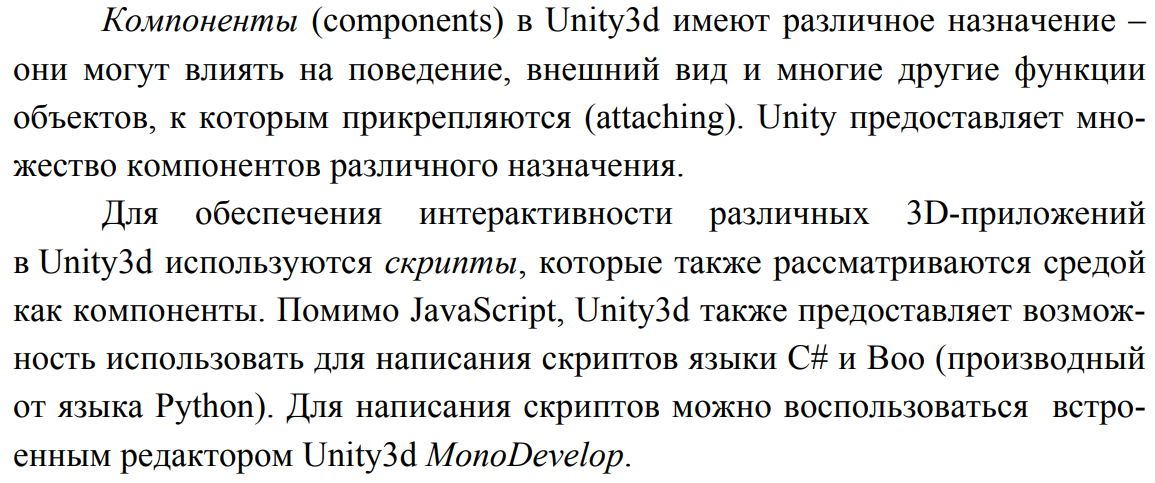 Концепция Game Engine в Unity3d
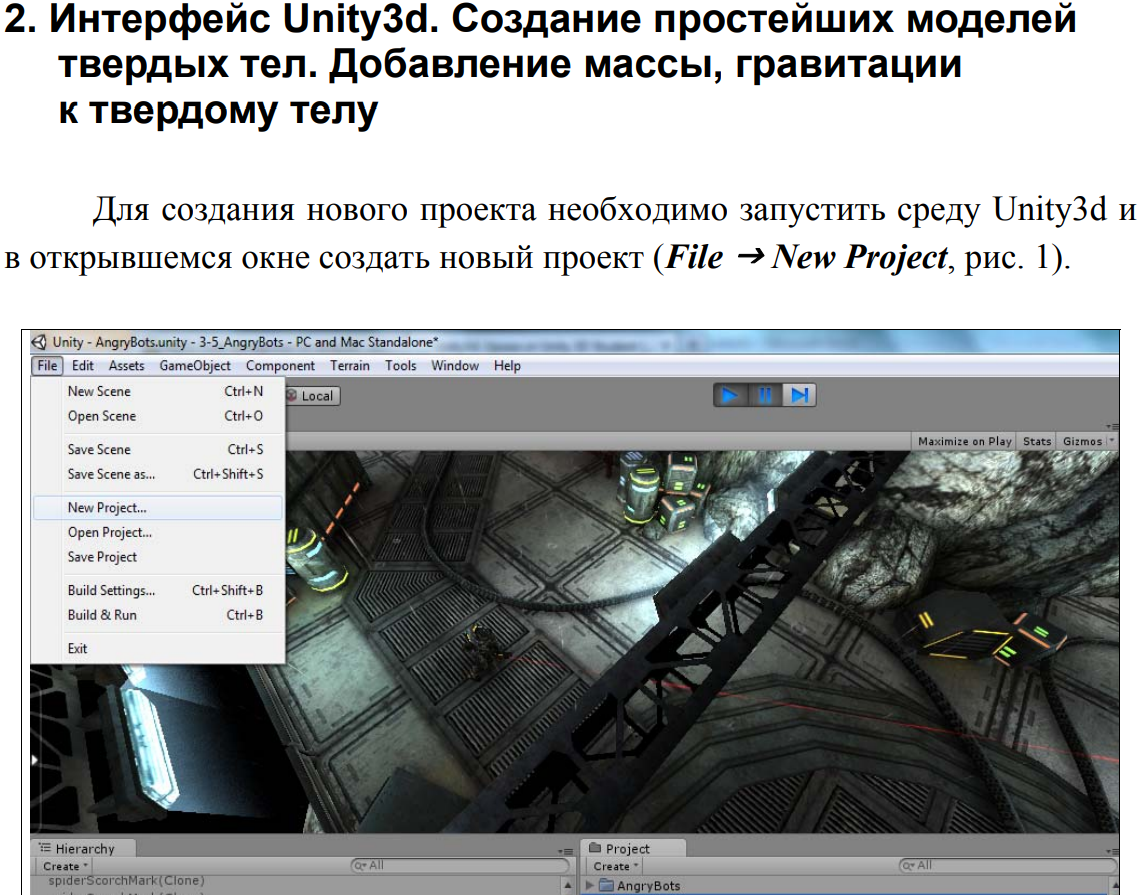 Концепция Game Engine в Unity3d
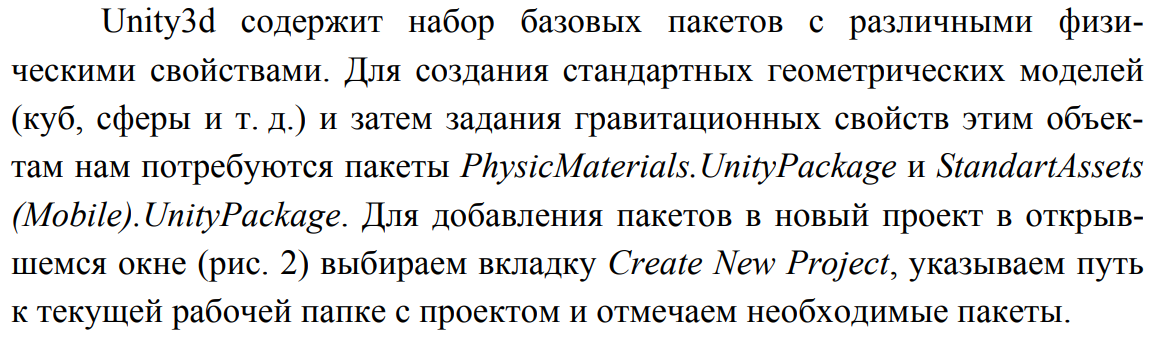 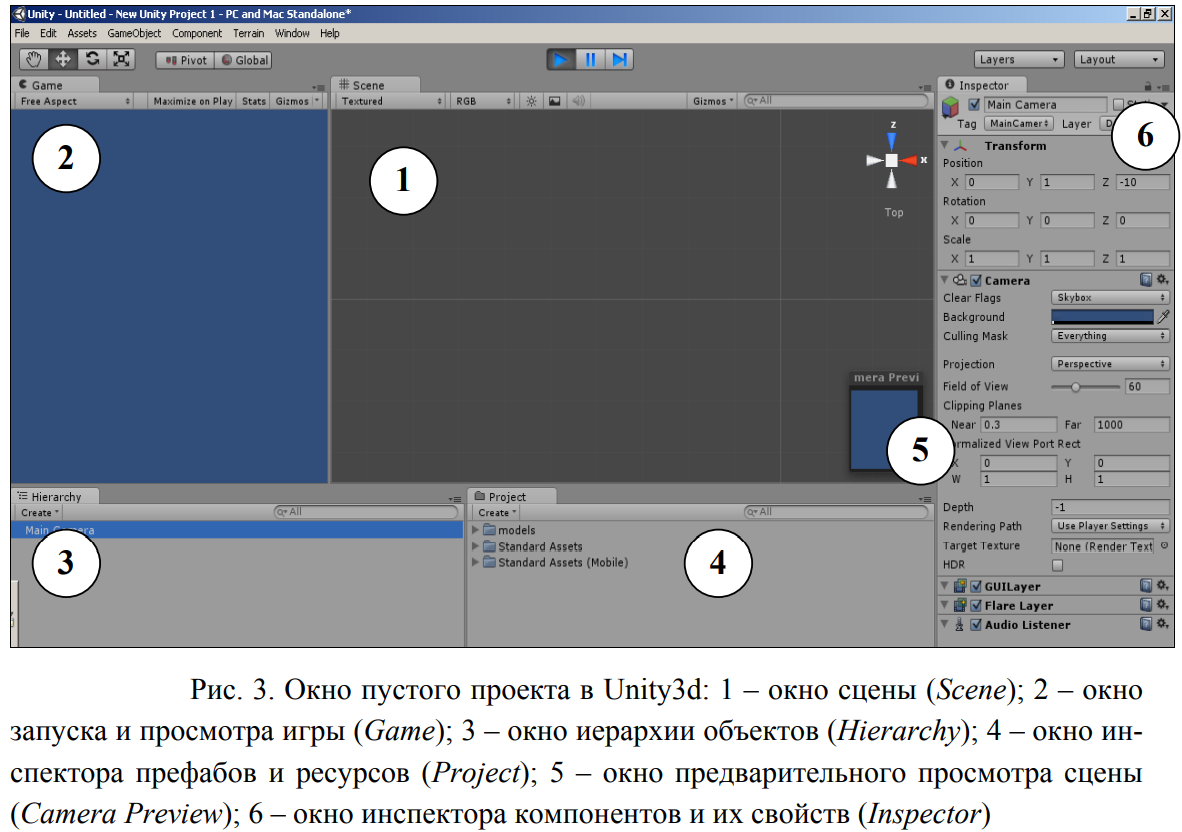 Концепция Game Engine в Unity3d
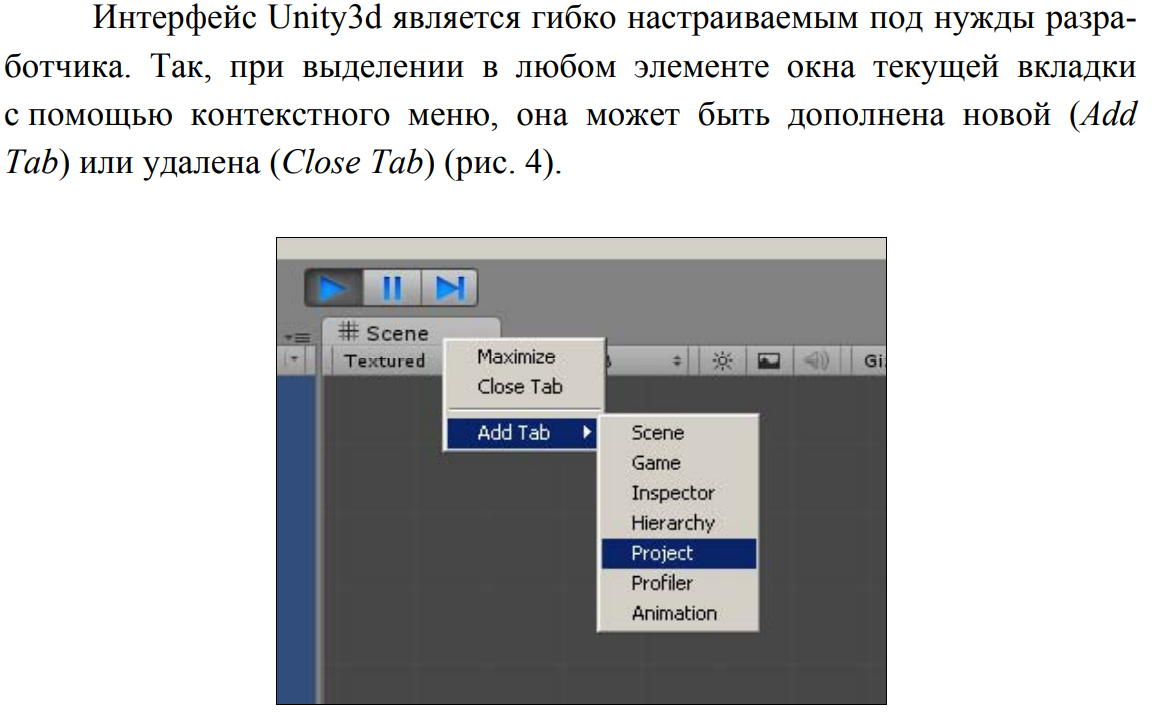 Концепция Game Engine в Unity3d
Unity
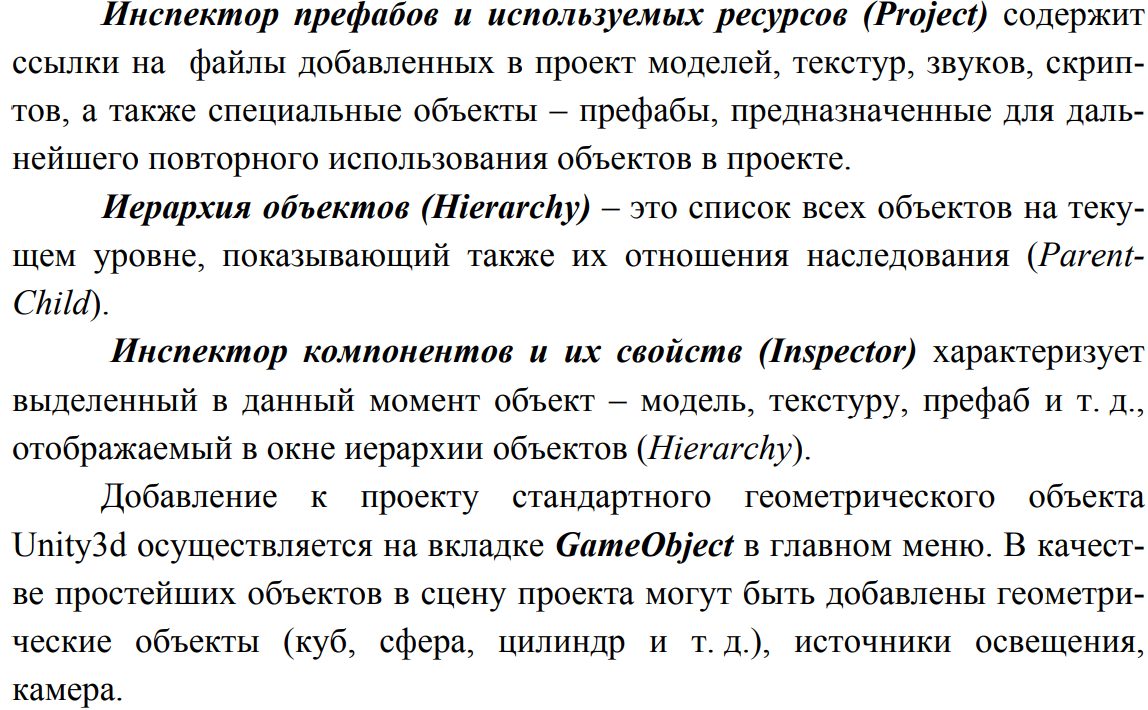 Unity
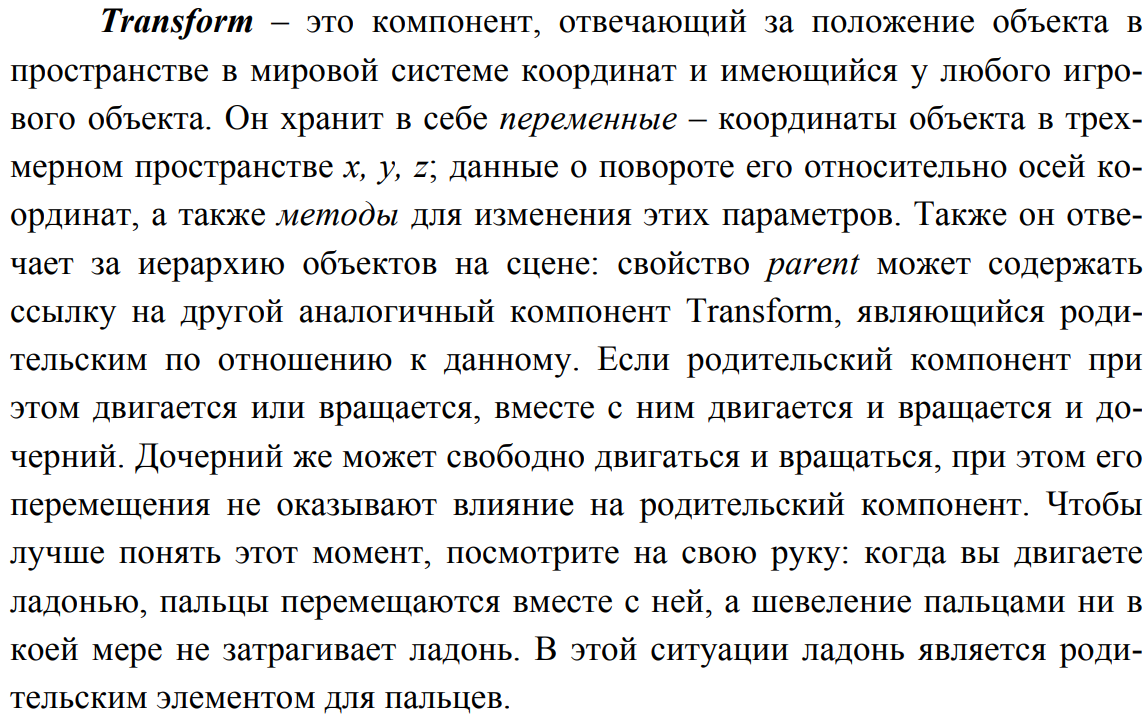 Workflow
Unity is powerful, complete game development system

Create 3D objects / scenes in Unity
Or import objects created in 3D modelling packages

Use scripting to control animations / scene changes etc.

Export to stand alone game, or web page component, or mobile app
Main interface
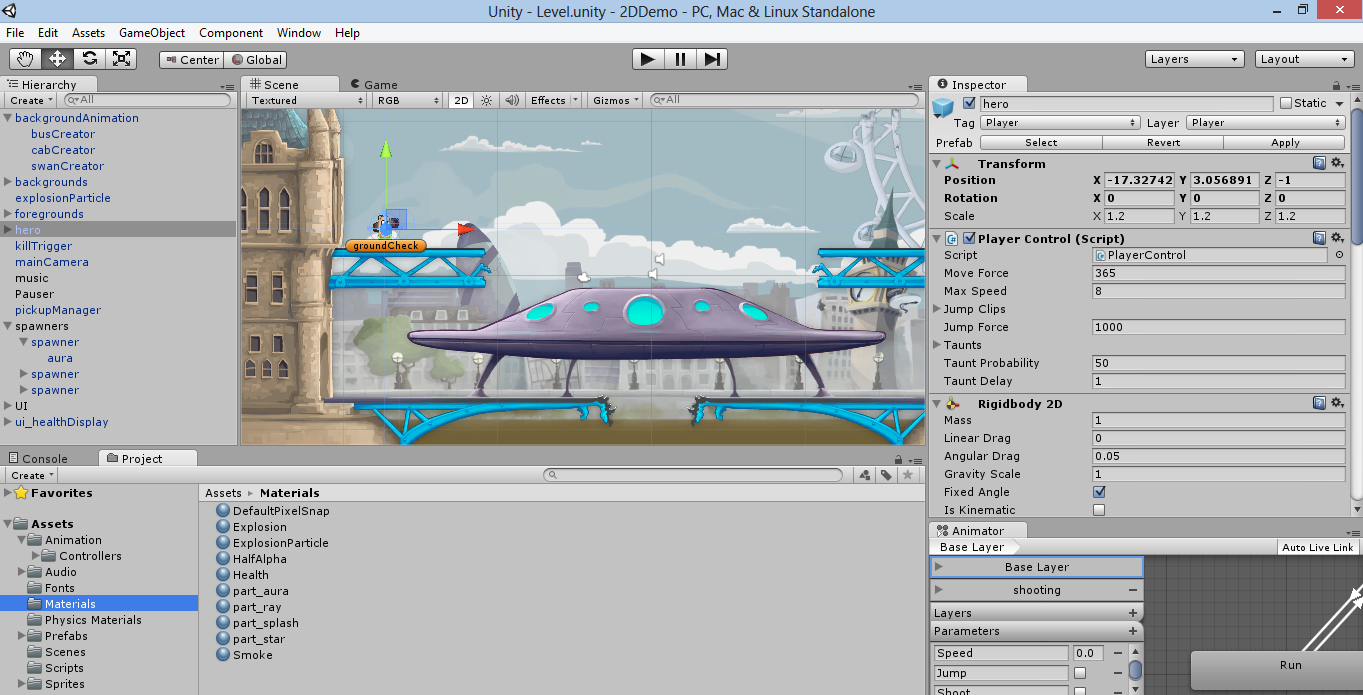 Unity actually is the union of
(1) a game engine, that allows game created to run (hence to be played) in different environments,
(2) an application where the “visible pieces” of a game can be put together (the IDE) with a graphical preview and using a controlled “play it” function, and
(3) a code editor
Scripting
The game engine's scripting is built on Mono, the open-source implementation of the .NET Framework. Programmers can use:

UnityScript (a custom language with syntax, referred to as JavaScript by the software)
C#
Boo (which has a Python-inspired syntax)
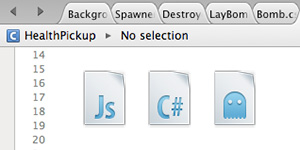